Equitable Servitudes
Equitable Servitudes -- Generally
A covenant enforced as running with the land in a court of equity even though it does not meet all the requirements of a real covenant.

Key issue = which requirements may be lacking?
Tulk v. Moxhay
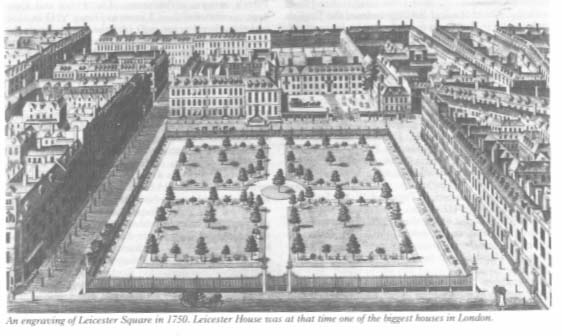 Leicester Square -- 1750
[Speaker Notes: http://www.georgianindex.net/London/squares/leicestersq.jpg]
Tulk v. Moxhay
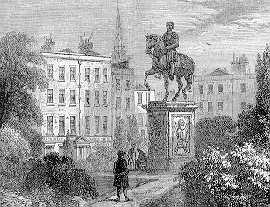 Equestrian Statute -- 1790
[Speaker Notes: http://www.speel.demon.co.uk/other/leicestr.htm]
Tulk v. Moxhay
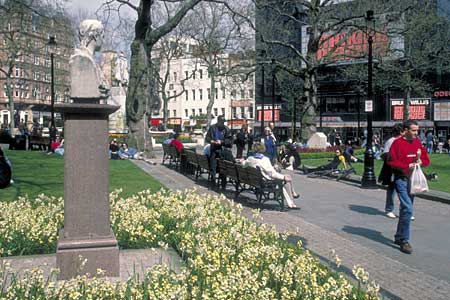 Leicester Square -- today
[Speaker Notes: http://www.lozoodiverona.it/photos/Londra%20-%20Leicester%20Square.jpg]
Tulk v. Moxhay
Court was willing to relax mutual privity requirement in equity because of notice.
[Speaker Notes: http://www.lozoodiverona.it/photos/Londra%20-%20Leicester%20Square.jpg]
Equitable Servitudes[continued]
London County Council v. Allen
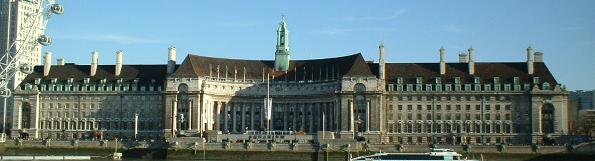 London County Council v. Allen
Court unwilling to relax benefit must touch and concern land requirement.
Implied Reciprocal Equitable Servitude
Implied Reciprocal Equitable Servitude
1.  Lots in residential subdivision originally owned by common owner/developer.
Implied Reciprocal Equitable Servitude
2.  Owner/Developer imposed restrictions in deeds of most conveyed parcels.
Implied Reciprocal Equitable Servitude
3.  Developer imposes general plan upon subdivision (uniform restrictions on most deeds, recorded declaration, etc.)
Sprague v. Kimball
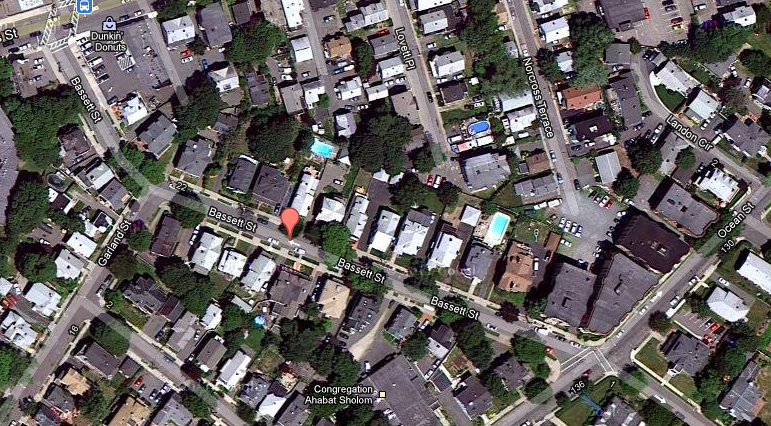 Sprague v. Kimball
Kimball (Seller)



		Sprague				Grossman
	    (Purchaser			          (Purchaser
	with restrictions)		     w/o restrictions)
Sanborn v. McLean
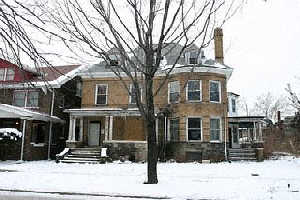 House a few blocks away from Collingwood & Second
Sanborn v. McLean
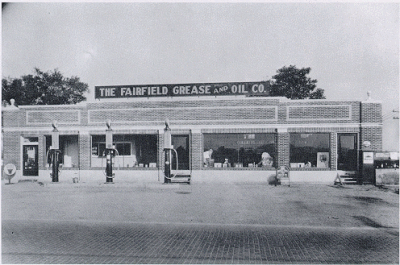 Type of gas station McLean wants to build.